All About Opposites
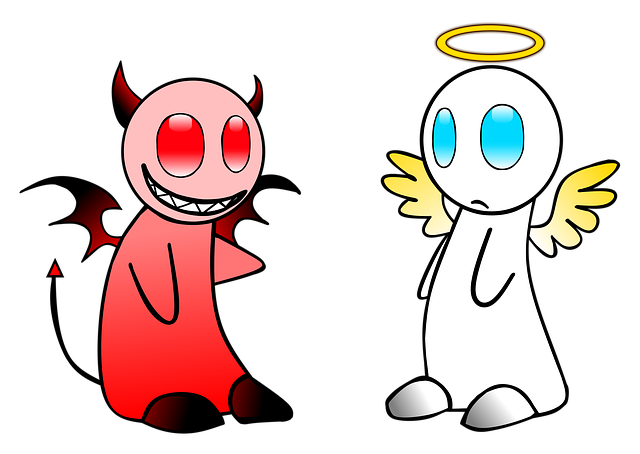 [Speaker Notes: Notes for Teacher - < Information for further reference or explanation >
Suggestions: <Ideas/ Images/ Animations / Others – To make better representation of the content >
Source of Multimedia used in this slide -  <Please provide source URL where we find the image and the license agreement> 
<angel and devil> <https://pixabay.com/illustrations/angel-devil-good-evil-heaven-1939761/>]
What are Opposites?
Opposites are pairs of words that have different meanings/or contrasting  words.
Examples
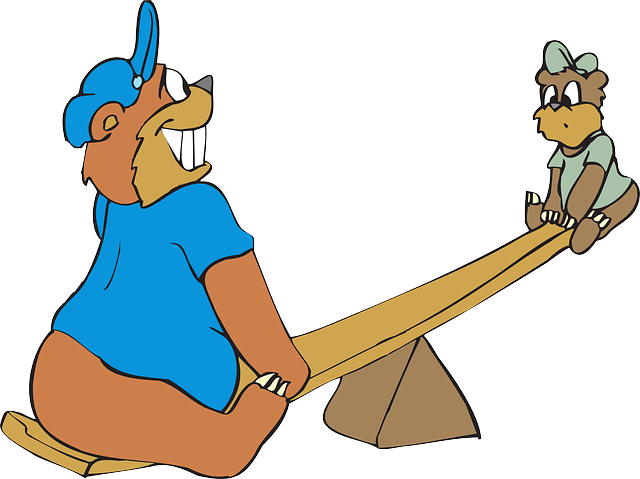 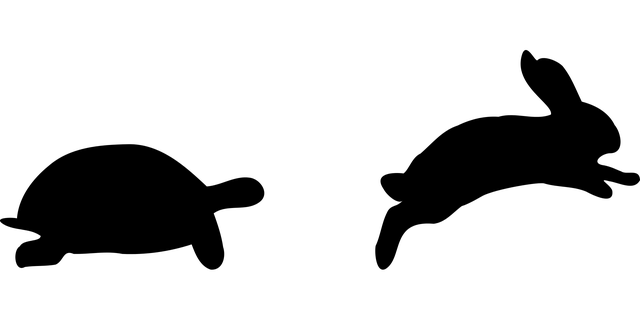 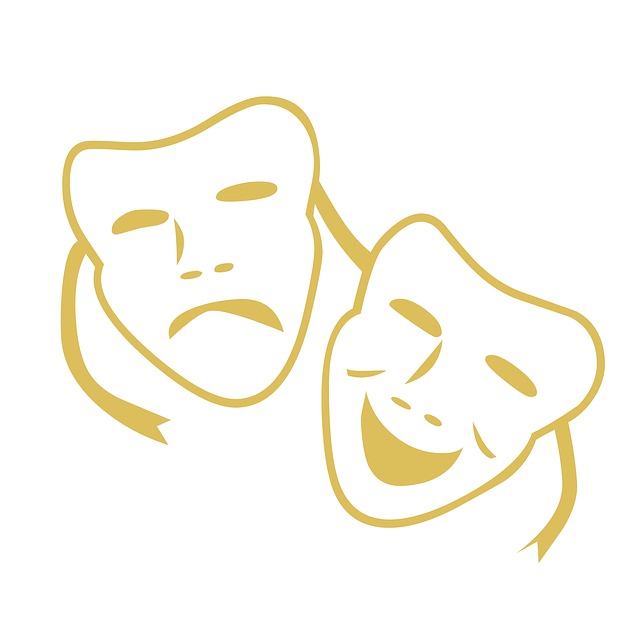 big/small
fast/slow
happy/sad
[Speaker Notes: Notes for Teacher - < Information for further reference or explanation >
Suggestions: <Ideas/ Images/ Animations / Others – To make better representation of the content >
Source of Multimedia used in this slide -  <Please provide source URL where we find the image and the license agreement> 
<big/small> <https://pixabay.com/vectors/small-see-saw-big-bears-playing-46188/>
<fast/slow> <https://pixabay.com/vectors/alphabet-word-images-fast-icon-1298865/>
<happy/sad> <https://pixabay.com/illustrations/mask-happy-sad-costume-smile-face-3682206/>]
Examples of Opposites (Adjectives)
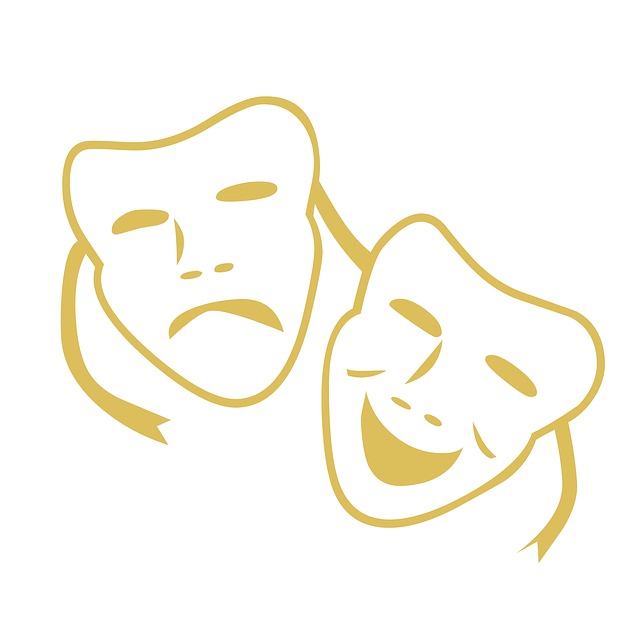 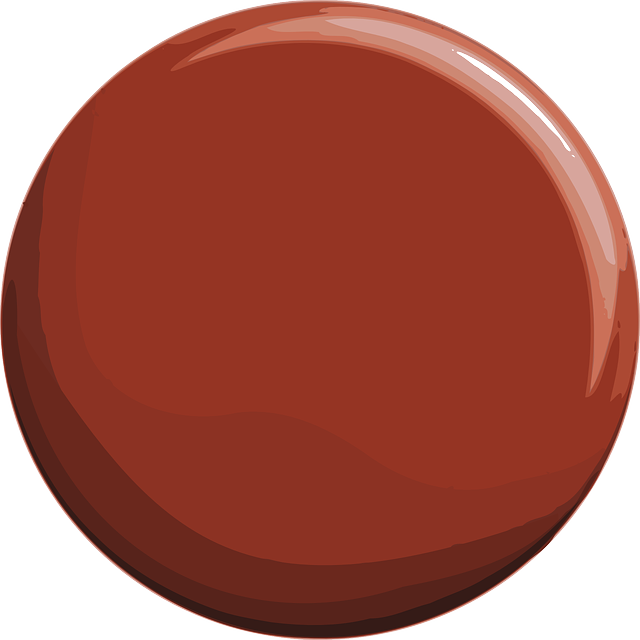 round/flat
(shape)
happy/sad
(emotion)
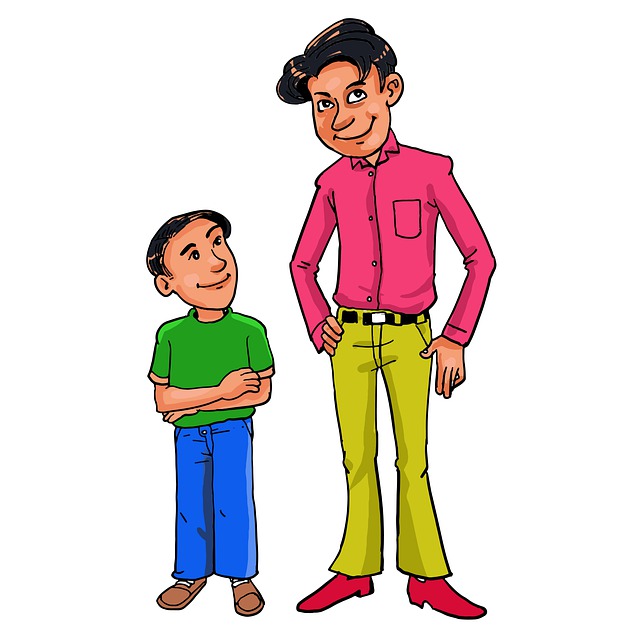 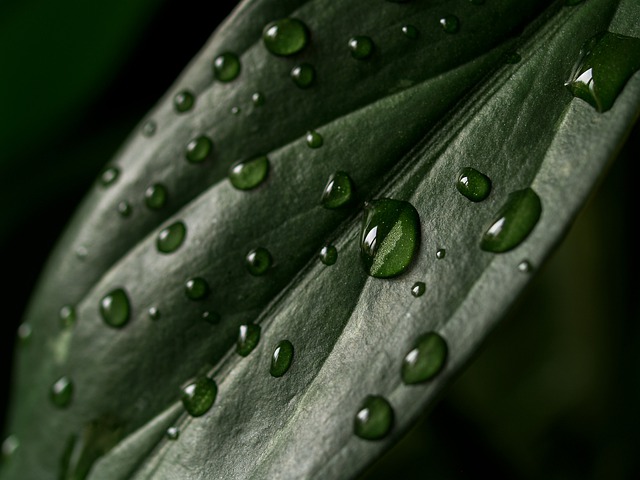 tall/short
(height)
wet/dry
(condition)
[Speaker Notes: Notes for Teacher - < Information for further reference or explanation >
Explain the adjectives with each pair of opposites.
Suggestions: <Ideas/ Images/ Animations / Others – To make better representation of the content >
Source of Multimedia used in this slide -  <Please provide source URL where we find the image and the license agreement> 
<round> <https://pixabay.com/vectors/red-button-circle-round-icon-41378/>
<happy/sad> <https://pixabay.com/illustrations/mask-happy-sad-costume-smile-face-3682206/>
<wet/dry> <https://pixabay.com/photos/leaf-plant-texture-drops-water-5533218/>
<tall/short> <https://pixabay.com/illustrations/height-and-short-man-short-tall-man-5740589/>]
Examples of Opposites
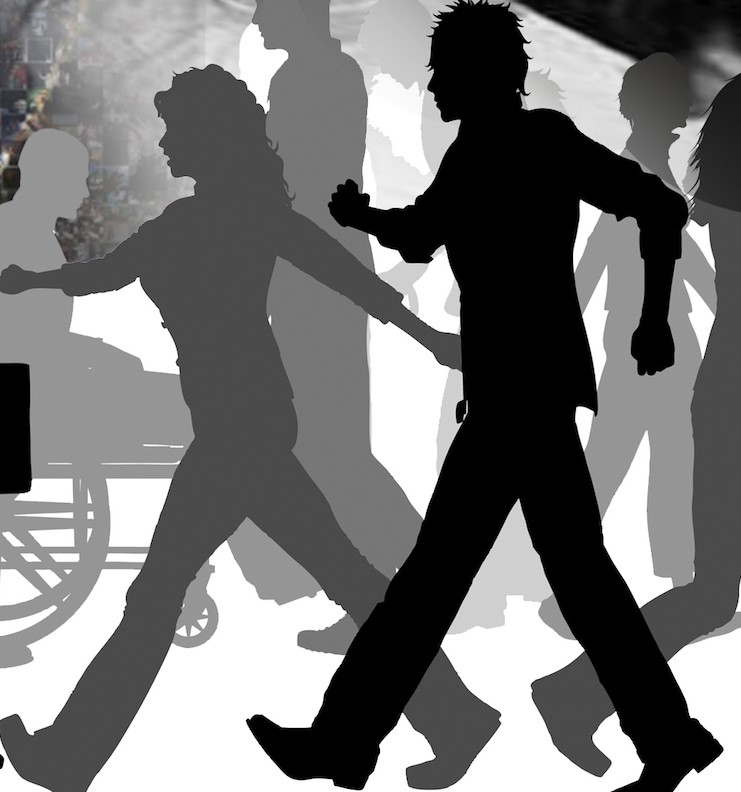 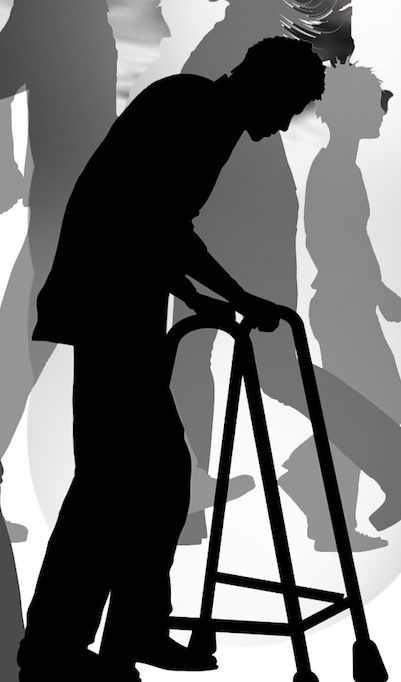 Take a big step and a small step.
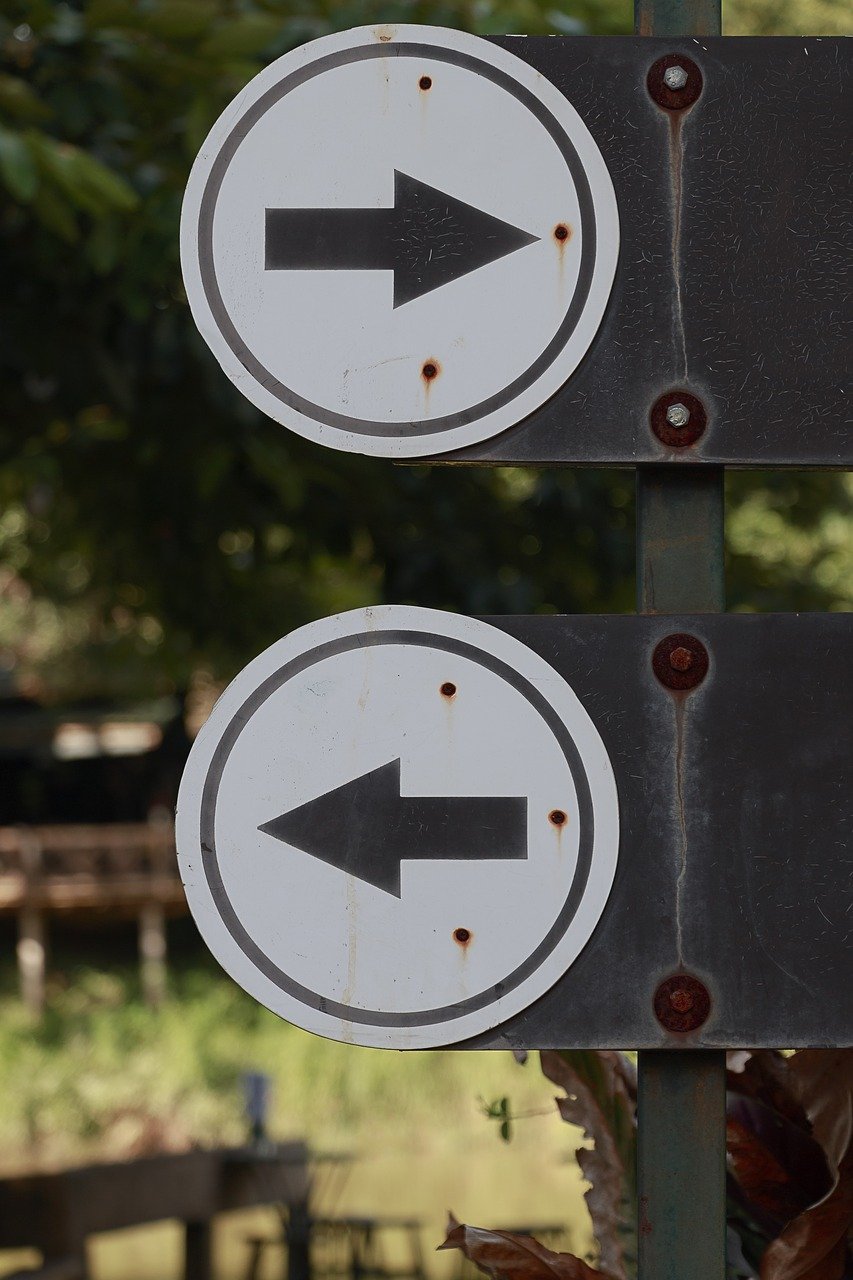 First turn right and then left.
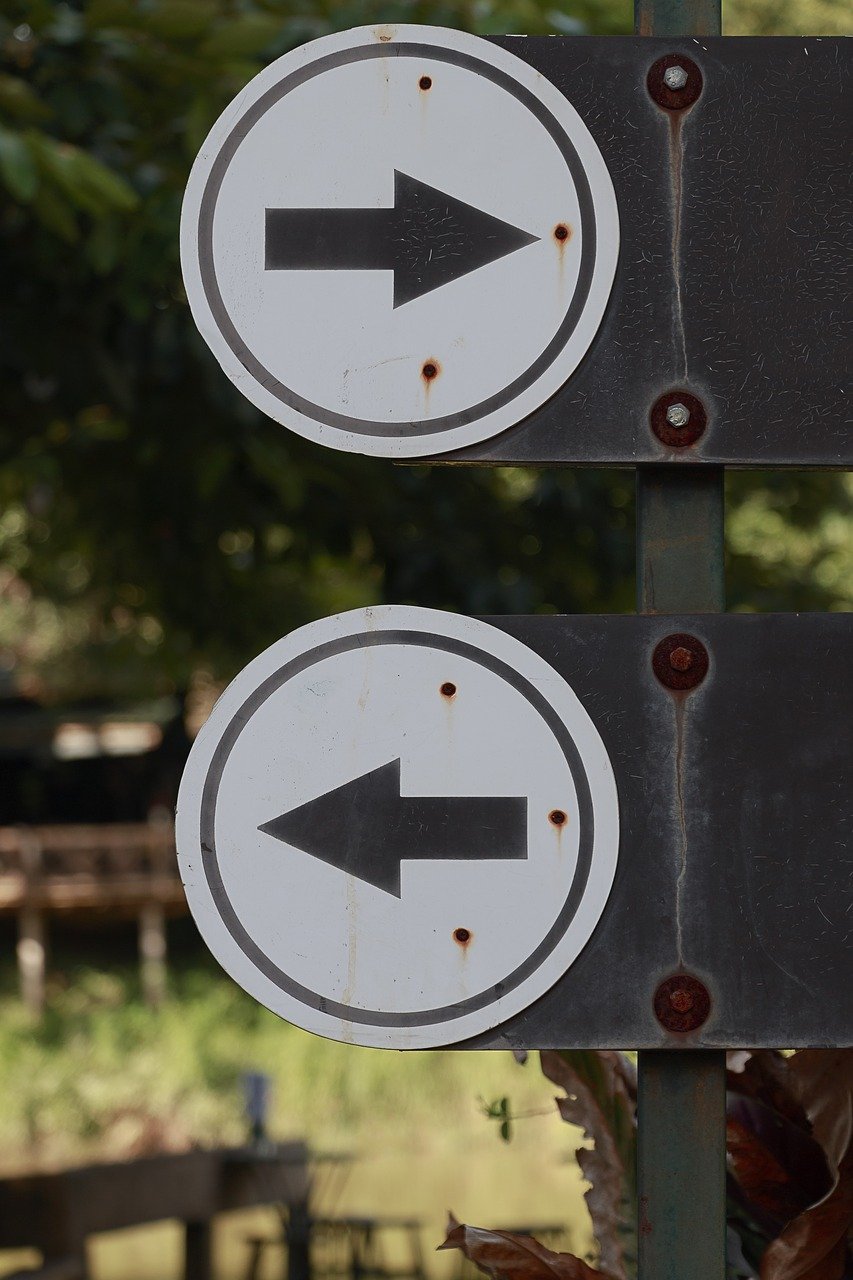 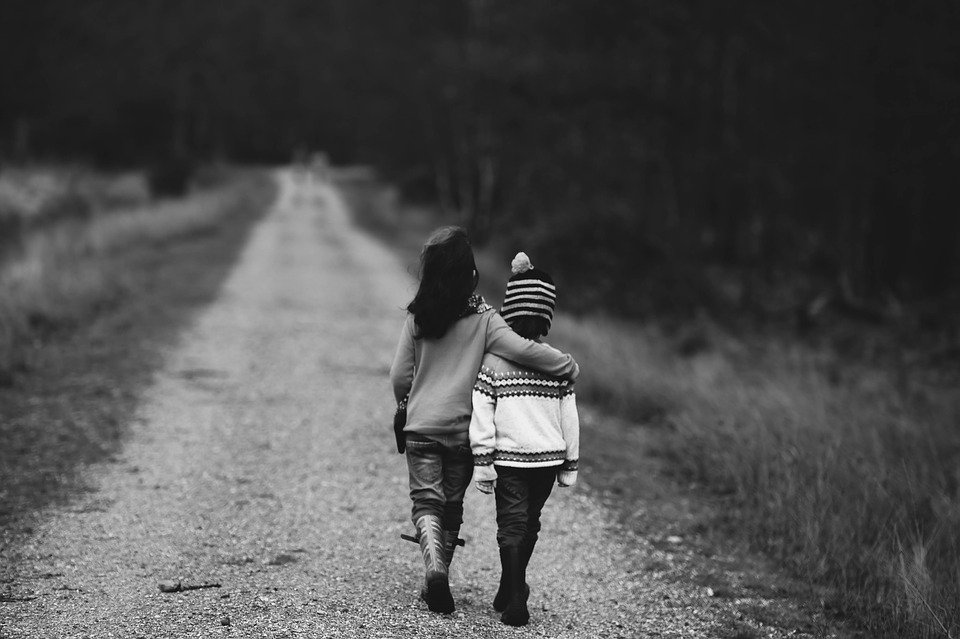 Colour the black and white picture!
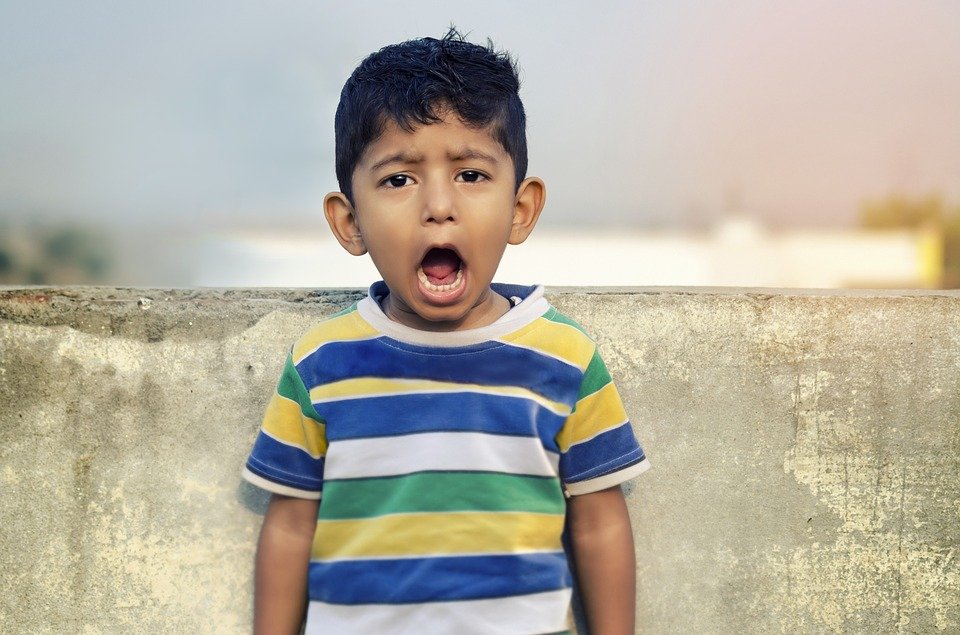 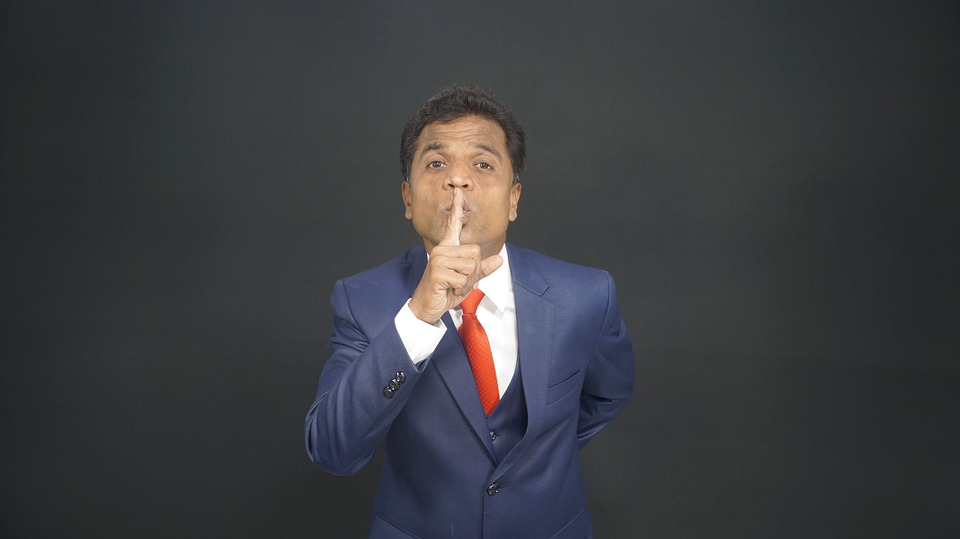 Be quiet and don’t be noisy!
[Speaker Notes: Notes for Teacher - < Information for further reference or explanation >
The teacher can ask the students to  do a few actions  in the classroom to have a better understanding of the concept.
Suggestions: <Ideas/ Images/ Animations / Others – To make better representation of the content >
Source of Multimedia used in this slide -  <Please provide source URL where we find the image and the license agreement> 
<Big Step> <https://media.radiosai.org/journals/vol_14/01MAY16/SUMMER-SHOWERS-ILLUSTRATED-1990-DISCOURSE-17.htm> Edited Image
<Small Step> <https://media.radiosai.org/journals/vol_14/01MAY16/SUMMER-SHOWERS-ILLUSTRATED-1990-DISCOURSE-17.htm> Edited Image
<Turn> <https://pixabay.com/photos/sign-traffic-right-left-turn-road-2020917/>
<Picture> <https://pixabay.com/photos/children-road-supportive-support-1149671/>
<Shout> <https://pixabay.com/photos/boy-child-shouting-shout-loud-2380079/>
<Quiet> <https://pixabay.com/photos/silent-shut-up-no-comment-5744384/>]
Adjectives and Opposites
[Speaker Notes: Notes for Teacher - < Information for further reference or explanation >
Suggestions: <Ideas/ Images/ Animations / Others – To make better representation of the content >
Source of Multimedia used in this slide -  <Please provide source URL where we find the image and the license agreement>]
Adjectives and Opposites
[Speaker Notes: Notes for Teacher - < Information for further reference or explanation >
Suggestions: <Ideas/ Images/ Animations / Others – To make better representation of the content >
Source of Multimedia used in this slide -  <Please provide source URL where we find the image and the license agreement> 
<classroom> <https://pixabay.com/vectors/blackboard-boys-chalkboard-children-1299841/>]
Examples of opposites with sentences
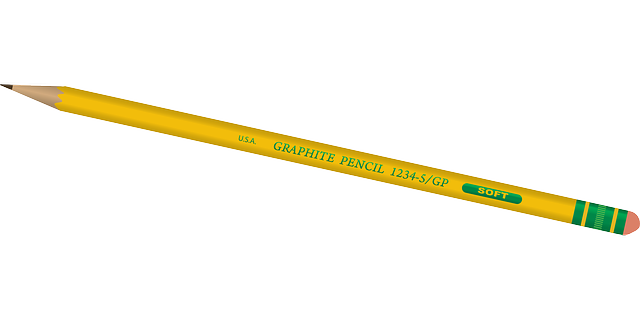 Use a sharp pencil to draw and not a blunt pencil.
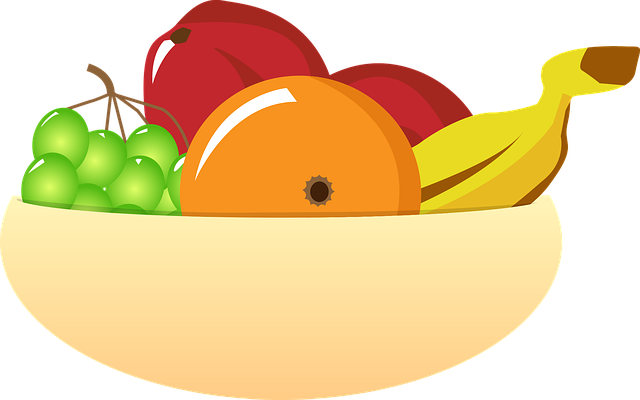 We should eat fresh fruits and vegetables and not stale ones.
If you are careful, then you can avoid making careless mistakes.
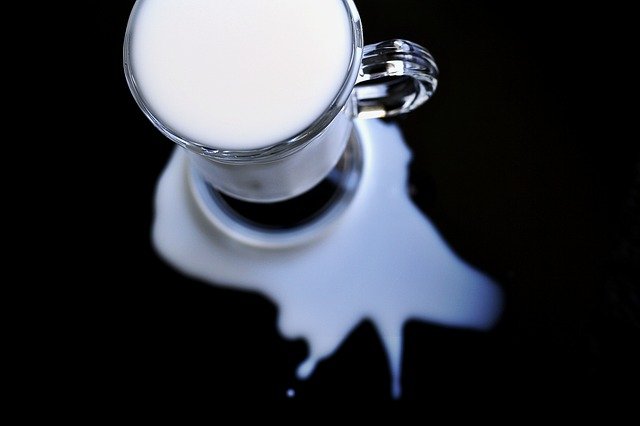 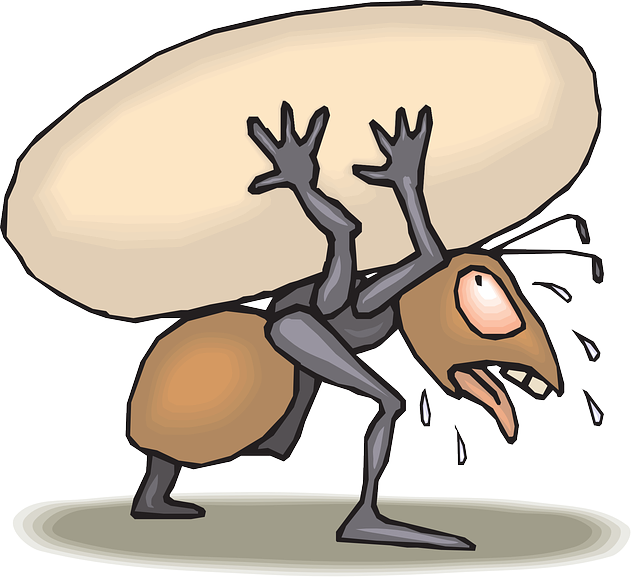 The most difficult task can become easy if we work hard.
[Speaker Notes: Notes for Teacher - < Information for further reference or explanation >
The teacher may help the students in framing sentences with as many opposites  as possible so that they can learn new words. A few are given below.Suggestions: <Ideas/ Images/ Animations / Others – To make better representation of the content >
Source of Multimedia used in this slide -  <Please provide source URL where we find the image and the license agreement> 
<fresh fruit> <https://pixabay.com/vectors/fruit-bowl-fruits-food-fresh-diet-2411828/>
<pencil> <https://pixabay.com/vectors/pencil-yellow-writing-write-tool-33449/>
<spilt milk> <https://pixabay.com/photos/milk-spilt-white-glass-spill-1543193/>
<hard work> <https://pixabay.com/vectors/ant-brown-carrying-egg-white-44588/>]
Examples of opposites with sentences
A tent is a temporary house but a house made of bricks and cement is permanent.
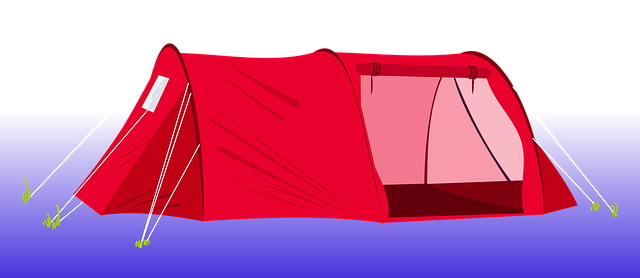 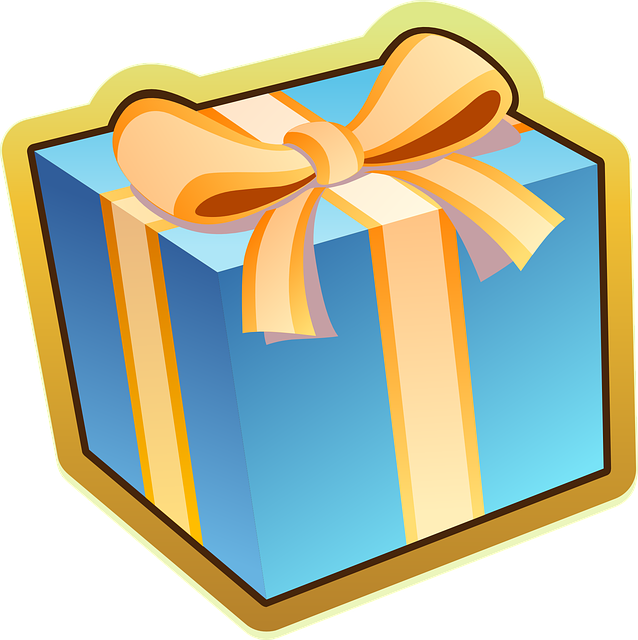 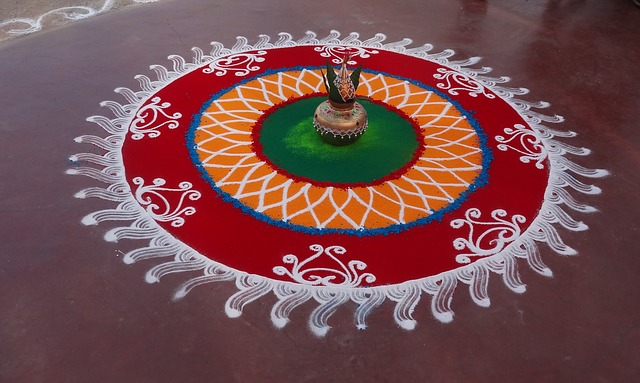 Expensive things are not always the best, cheap things can be the best too.
Festivals are celebrated by the young and old in our country.
[Speaker Notes: Notes for Teacher - < Information for further reference or explanation >
The teacher may help the students in framing sentences with as many opposites  as possible so that they can learn new words. A few are given below.Suggestions: <Ideas/ Images/ Animations / Others – To make better representation of the content >
Source of Multimedia used in this slide -  <Please provide source URL where we find the image and the license agreement> 
<tent> <https://pixabay.com/illustrations/tent-camping-red-clip-art-1139376/>
<gift> <https://pixabay.com/vectors/gift-present-wrapped-bow-ribbon-575653/>
<festival> <https://pixabay.com/photos/rangoli-colorful-indian-festival-231339/>]
MM INDEX
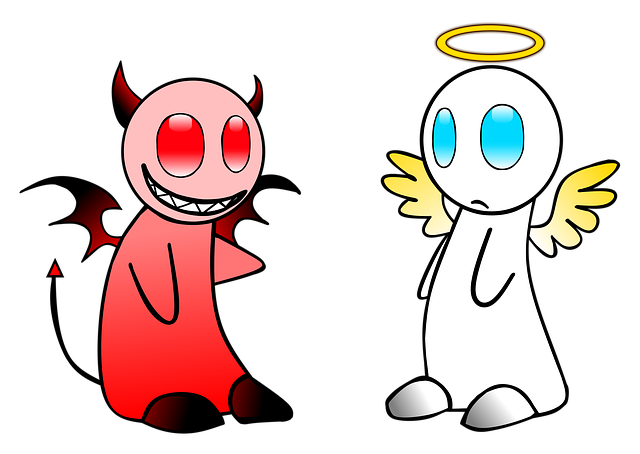 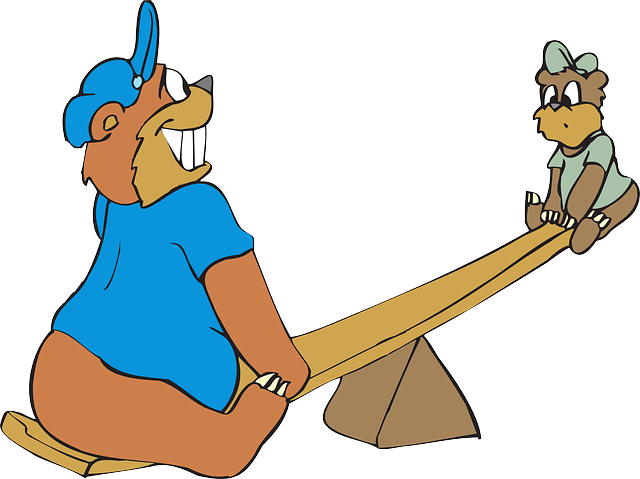 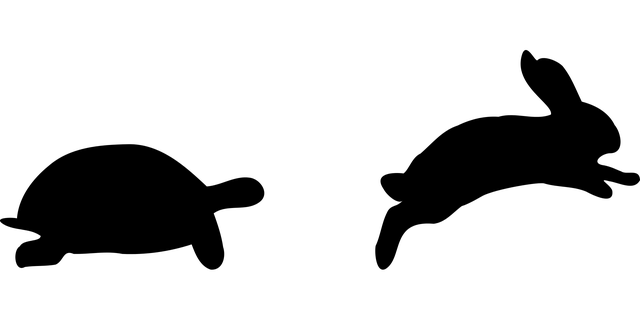 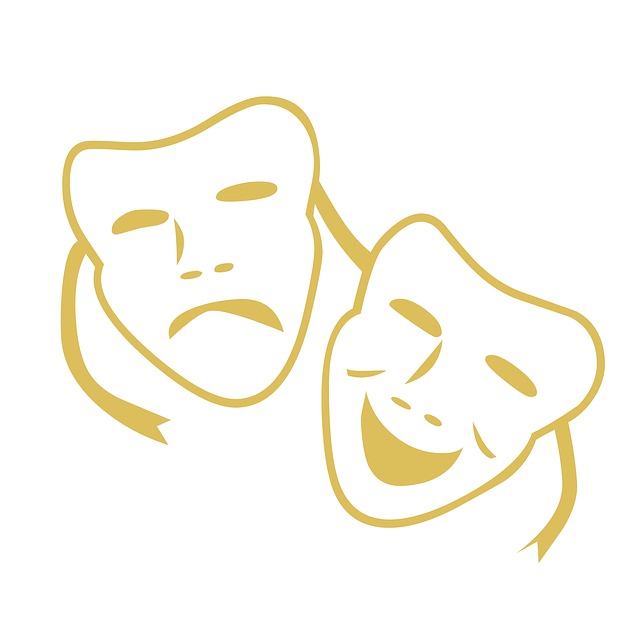 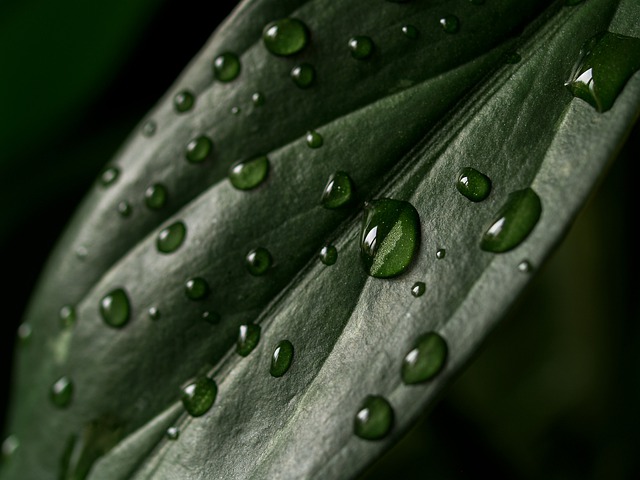 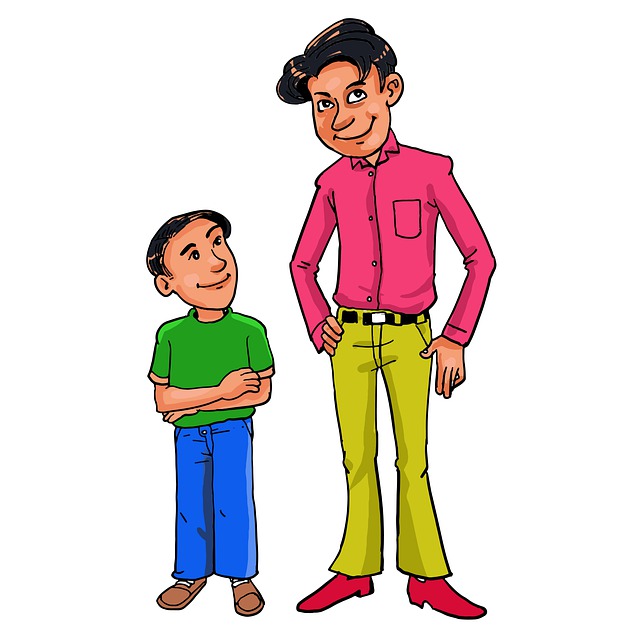 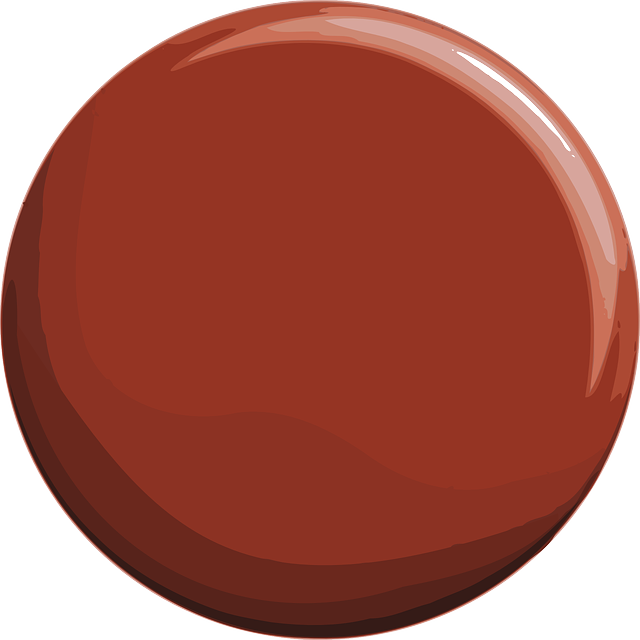 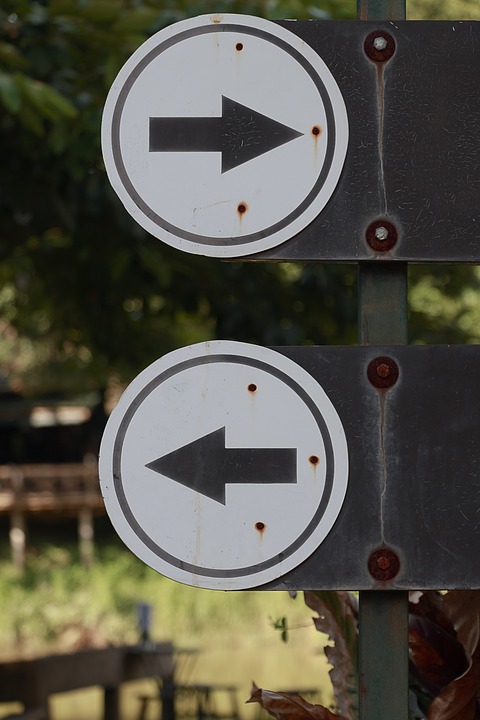 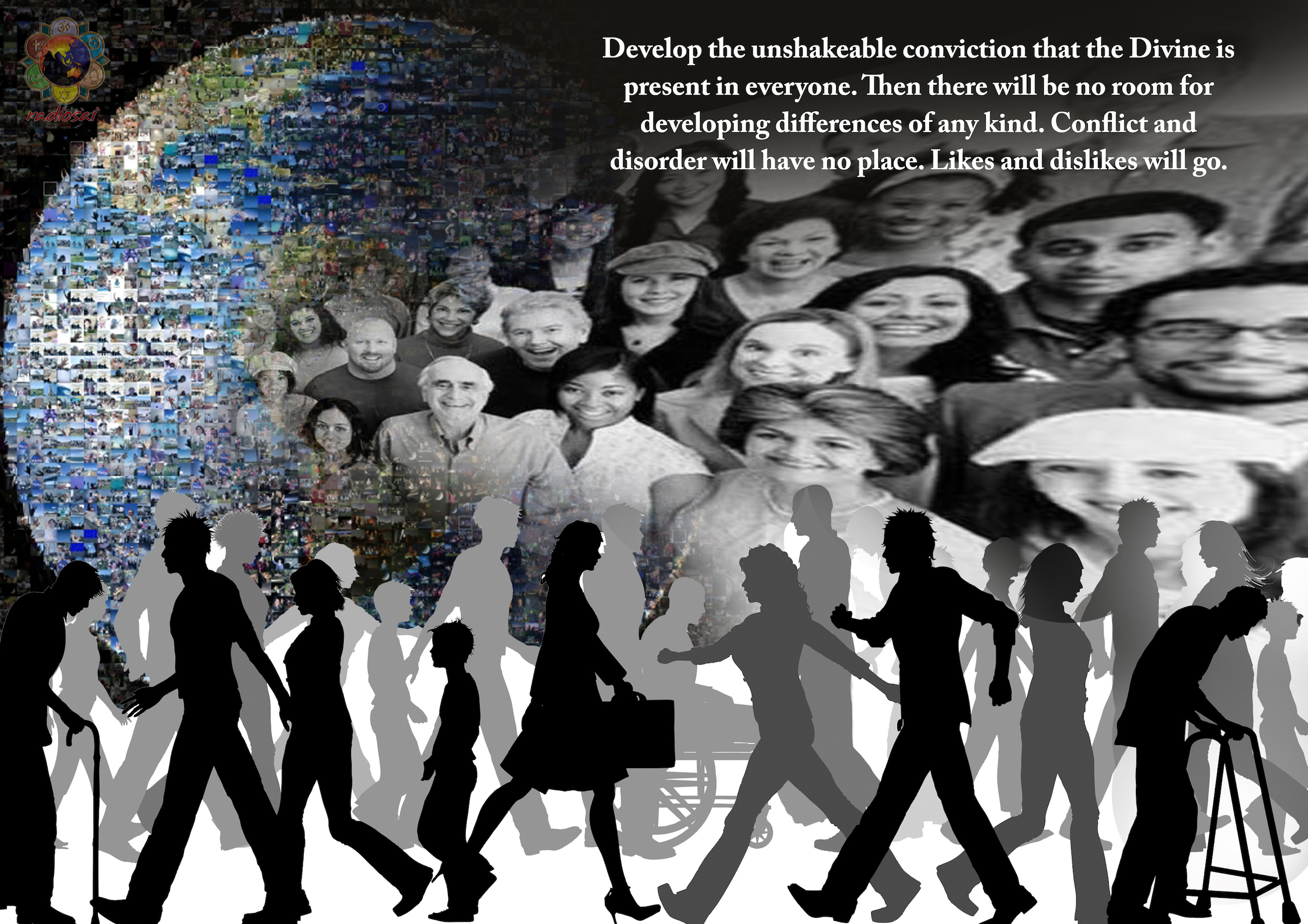 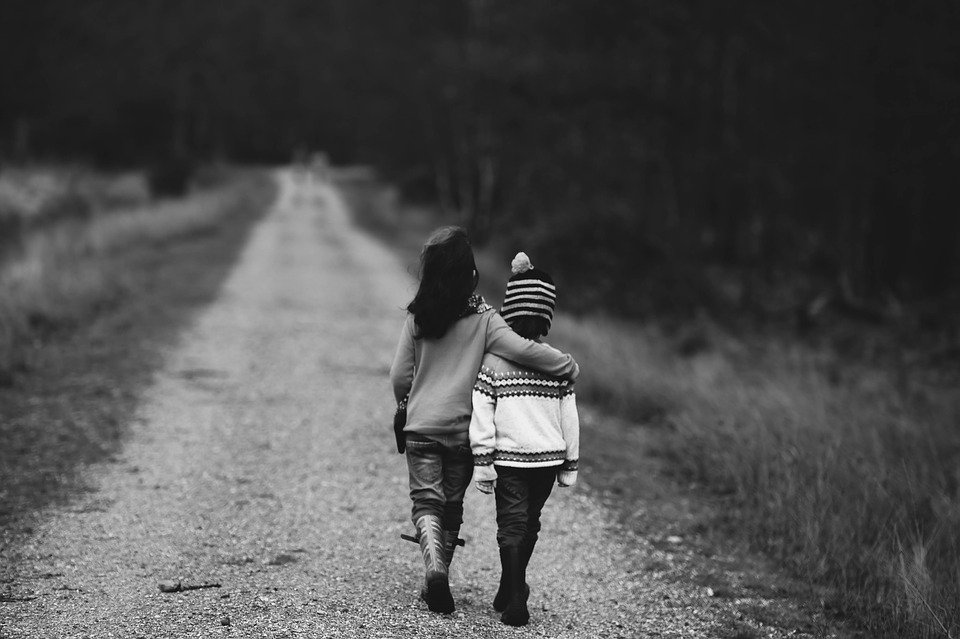 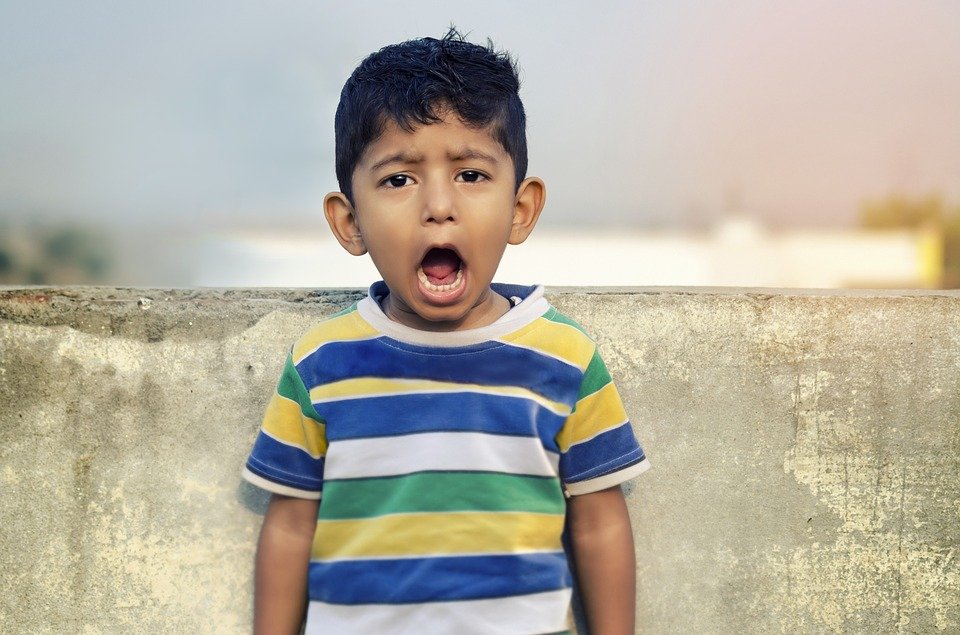 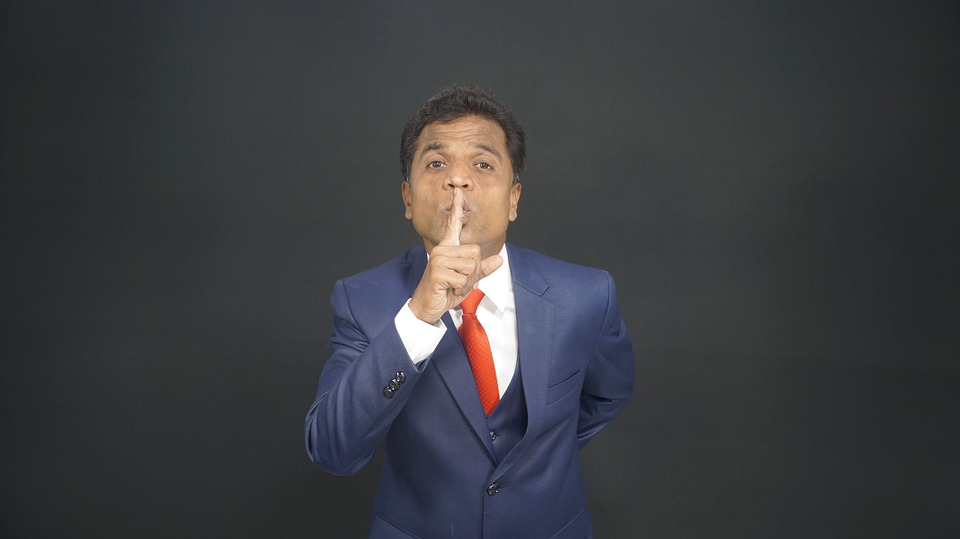 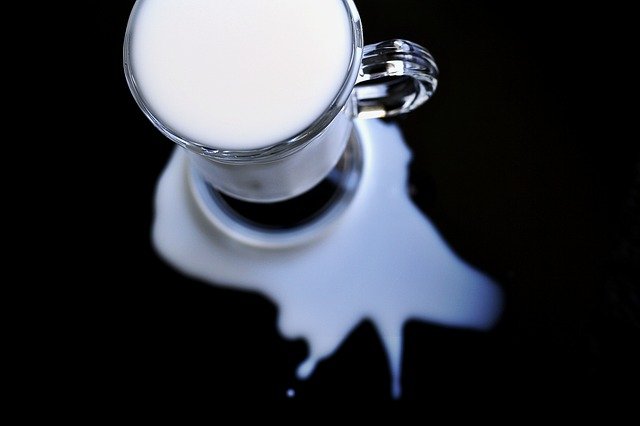 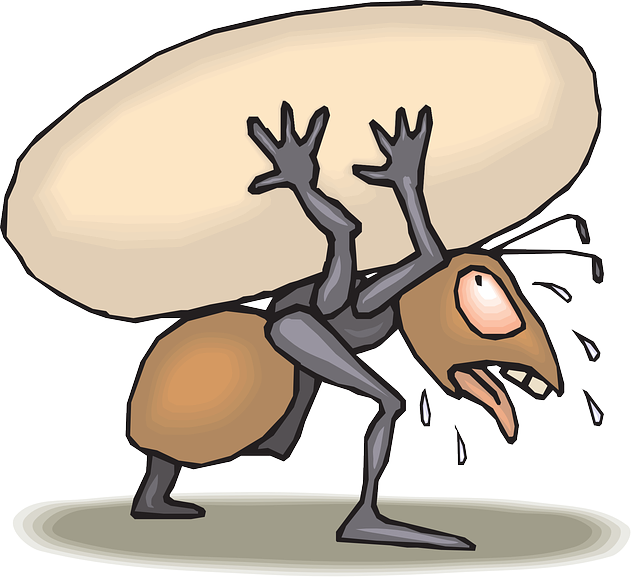 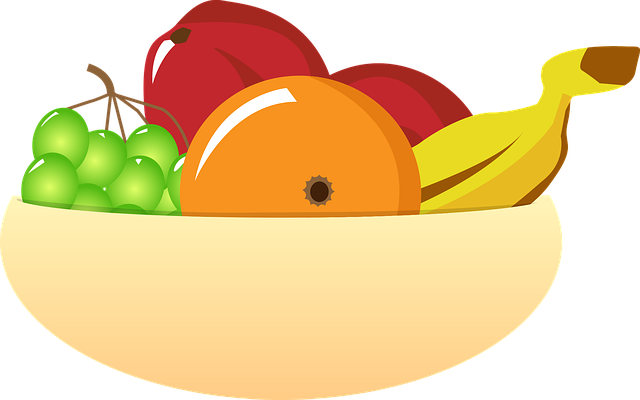 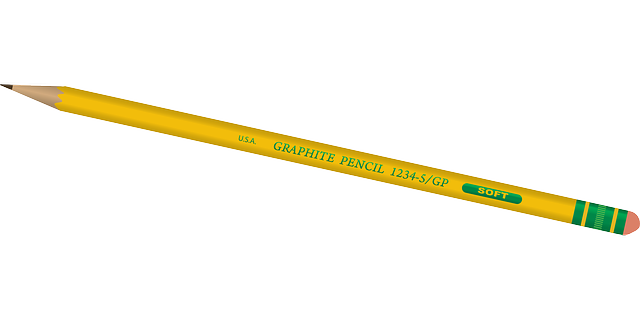 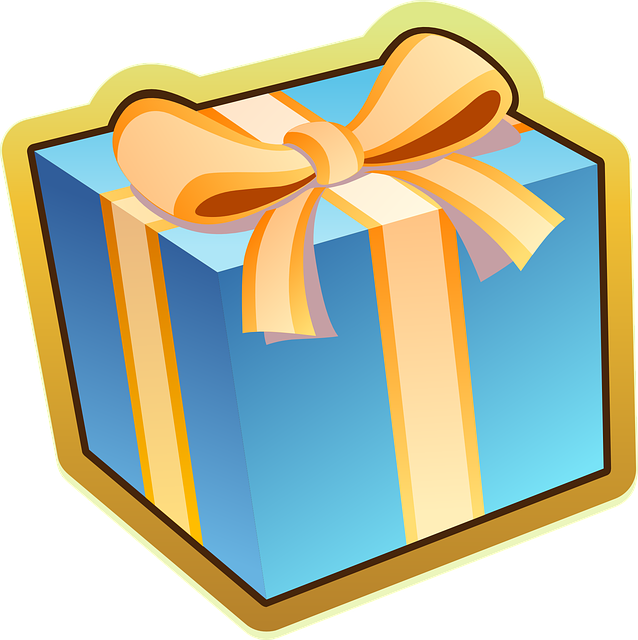 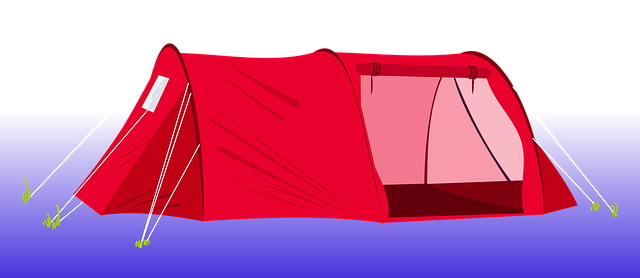 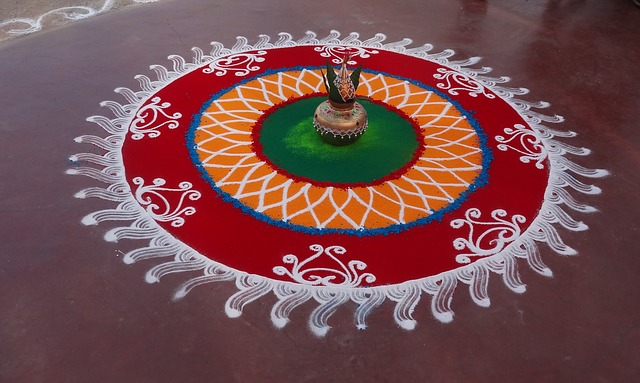 [Speaker Notes: Notes for Teacher - < Information for further reference or explanation >
Suggestions: <Ideas/ Images/ Animations / Others – To make better representation of the content >
Source of Multimedia used in this slide -  <Please provide source URL where we find the image and the license agreement>]